TÍTULO DO TRABALHO
As apresentações devem estar limitadas ao período de 10 minutos
Apoio Institucional:
Organização:
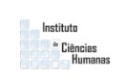 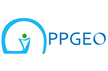 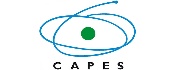 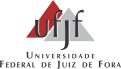 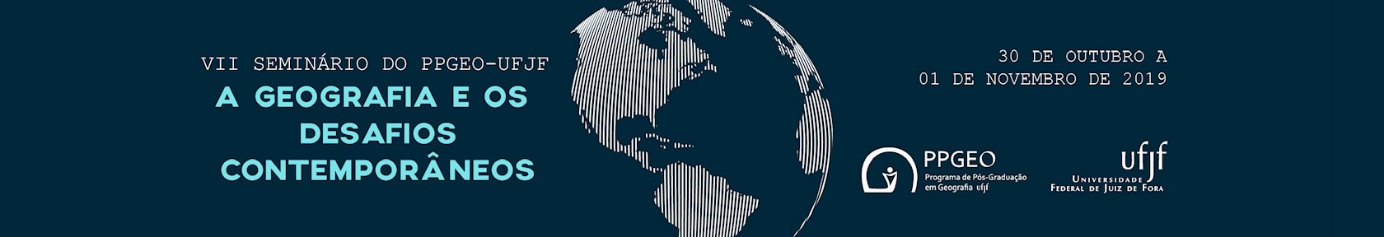 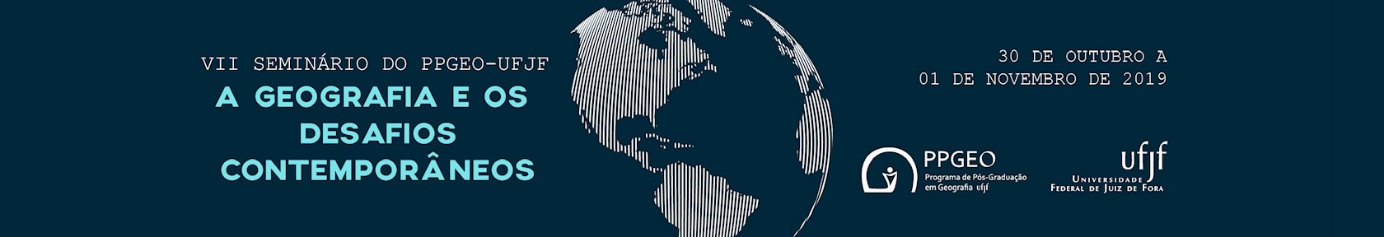 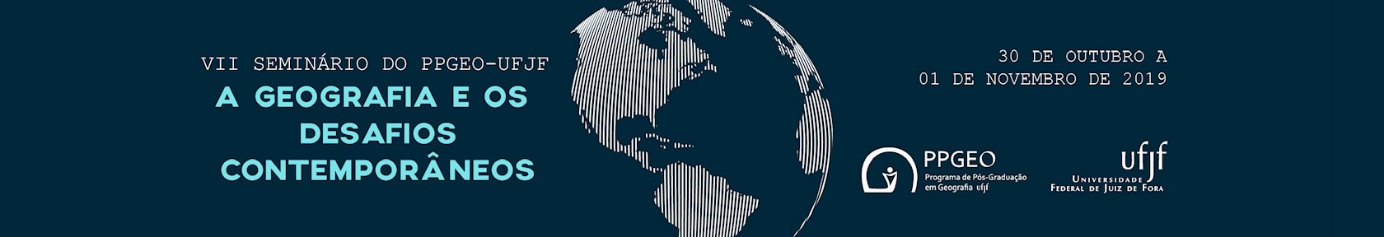